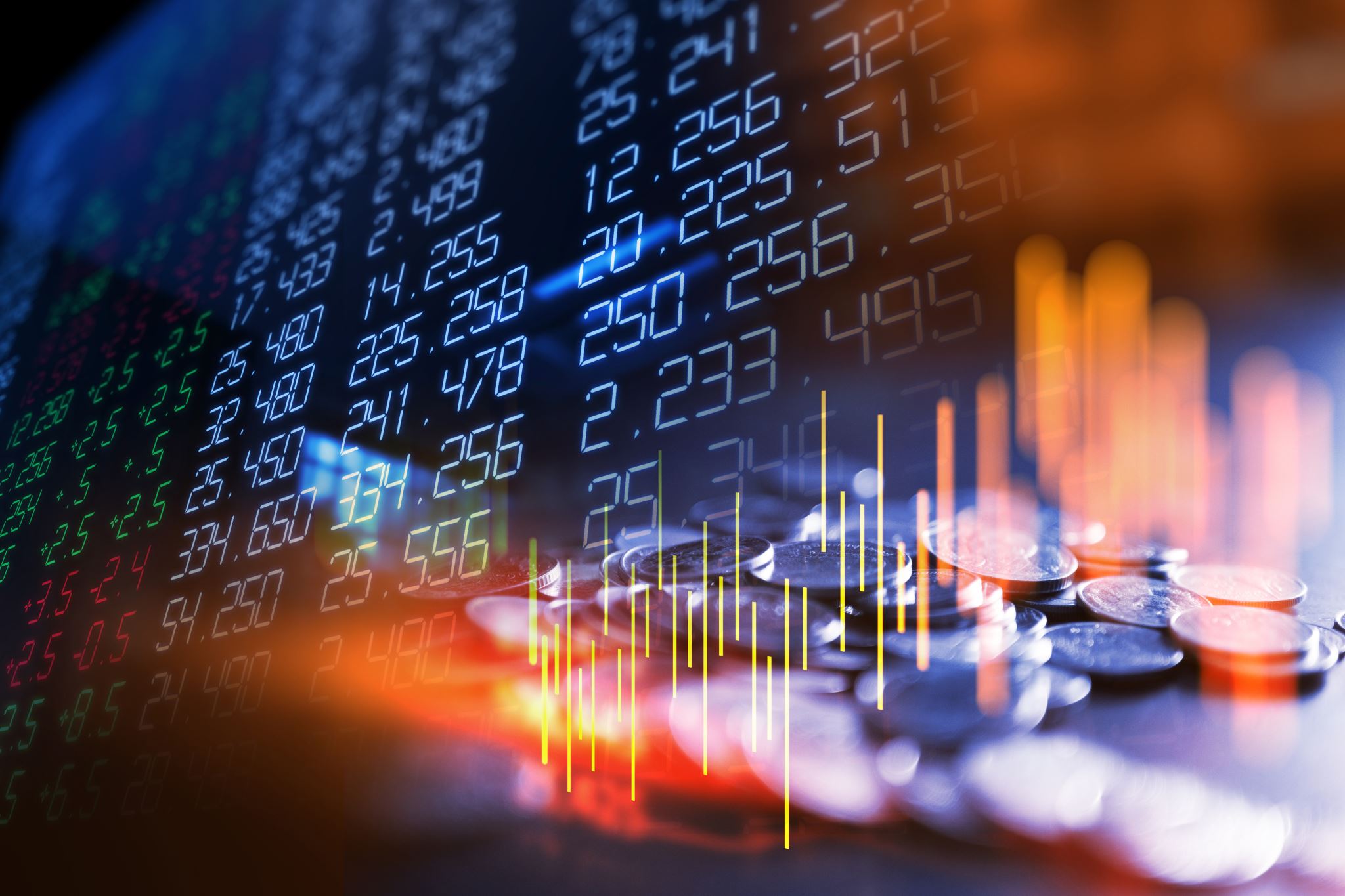 Kosher Success and Money
The Foundation  That Will Endure
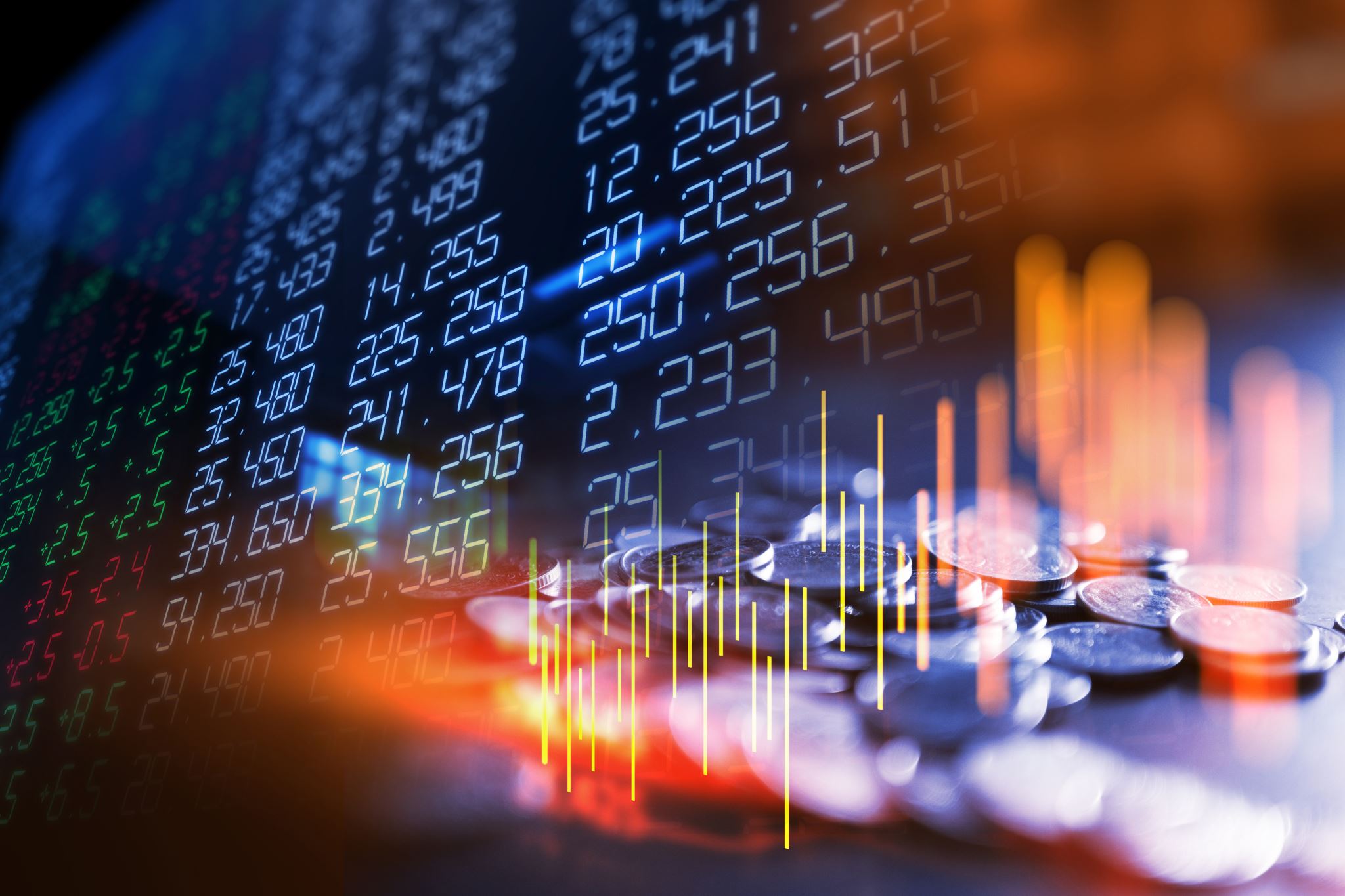 Kosher
Genuine and Legitimate
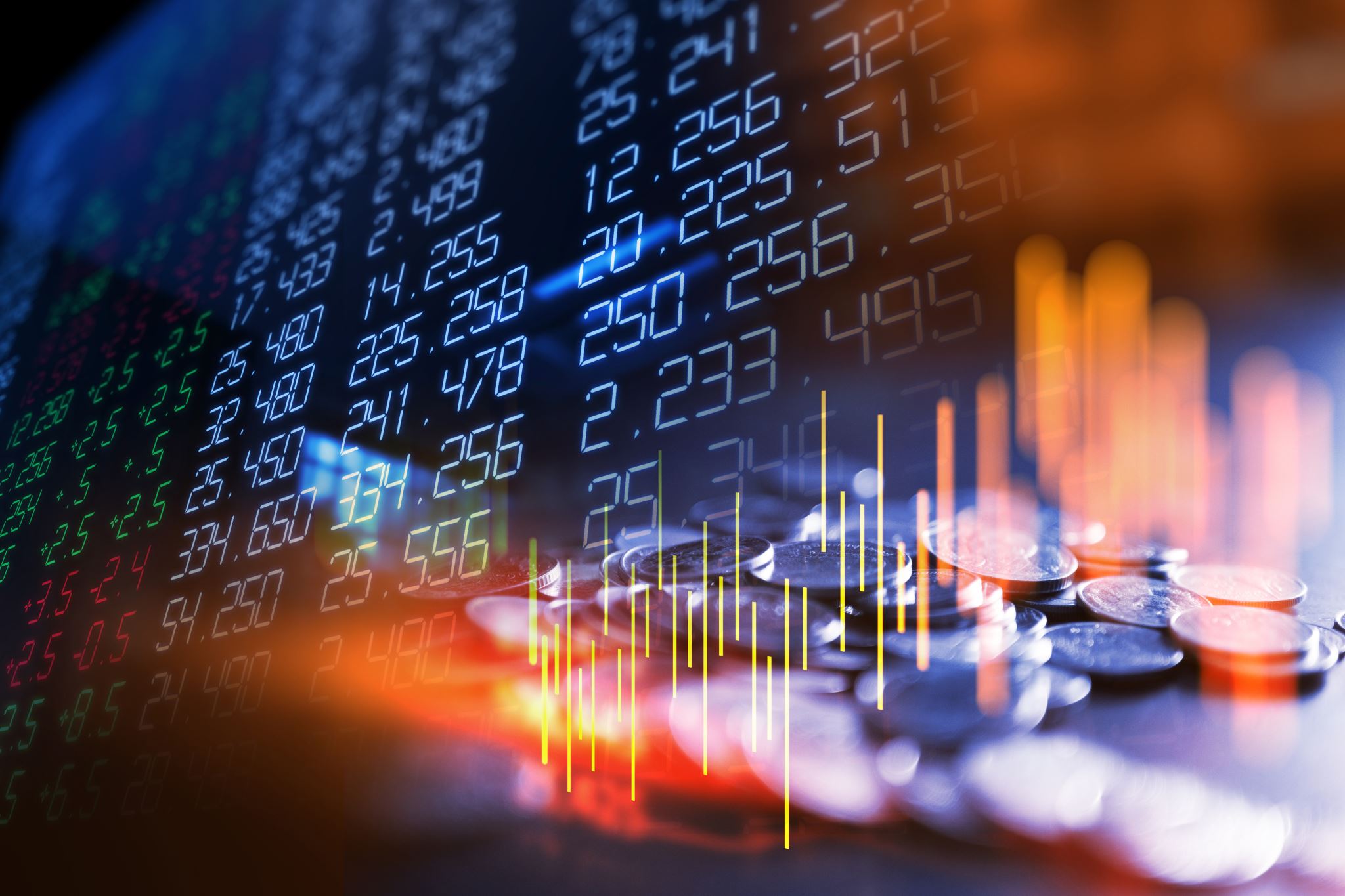 Matthew 7
Hearing and Doing the word of YHVH
The Principle Act
Solomon
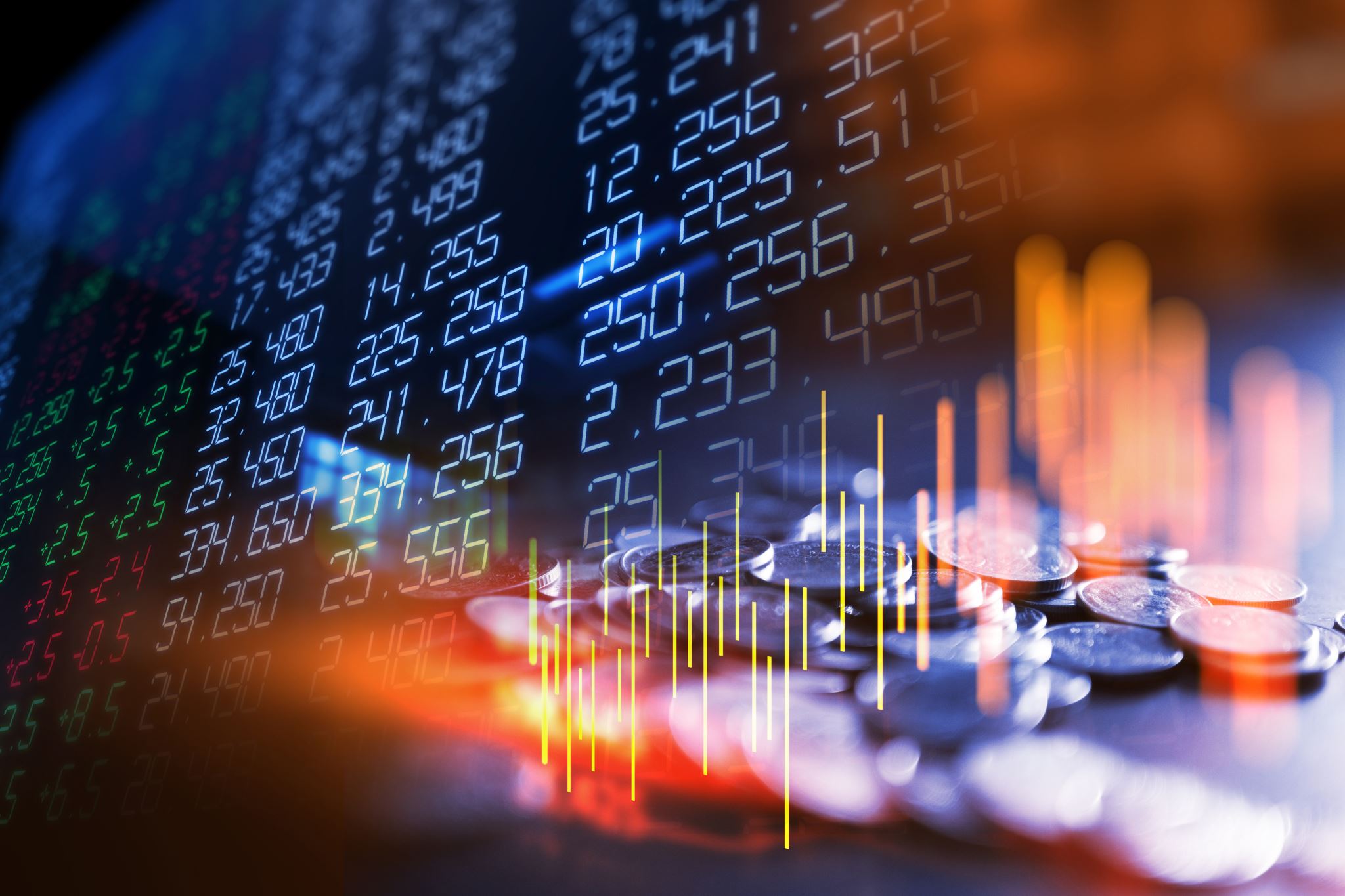 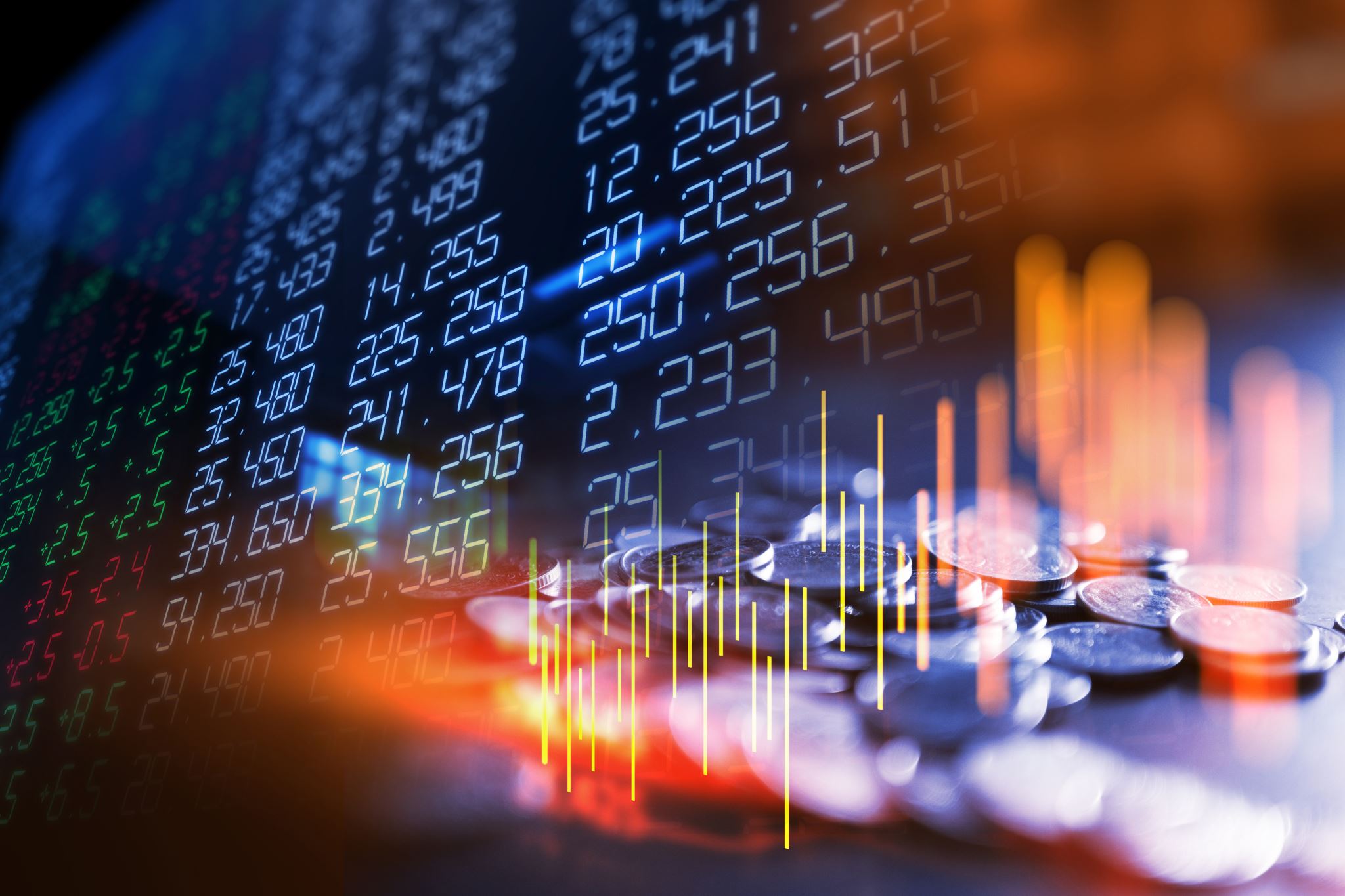 1 Kings 11
Mark 8:34
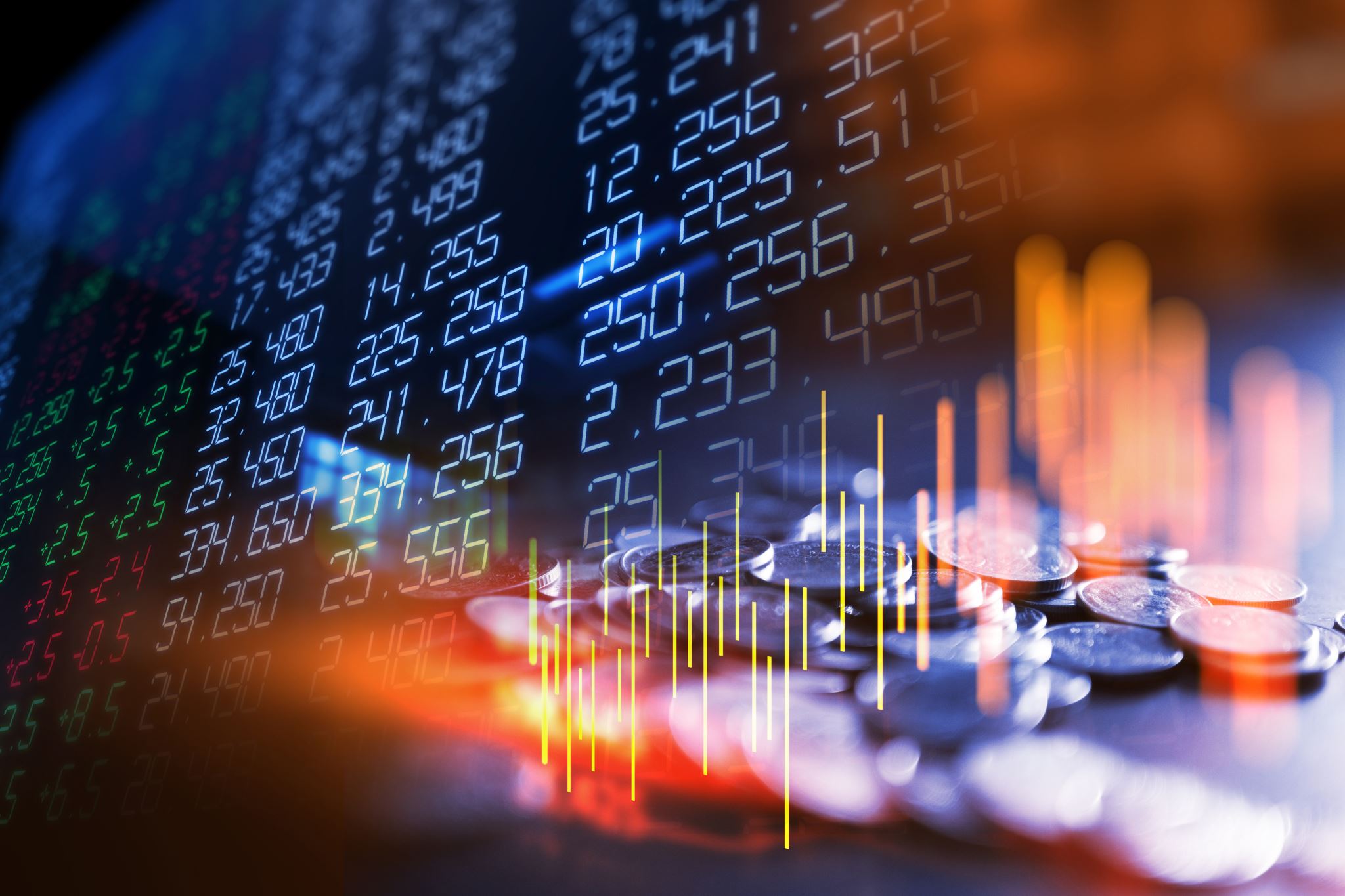 The Work of the Soul
To build ourselves from the inside out on the word of Hashem 
(the Lord). To become the best version of ourselves and to teach others around us to do the same.
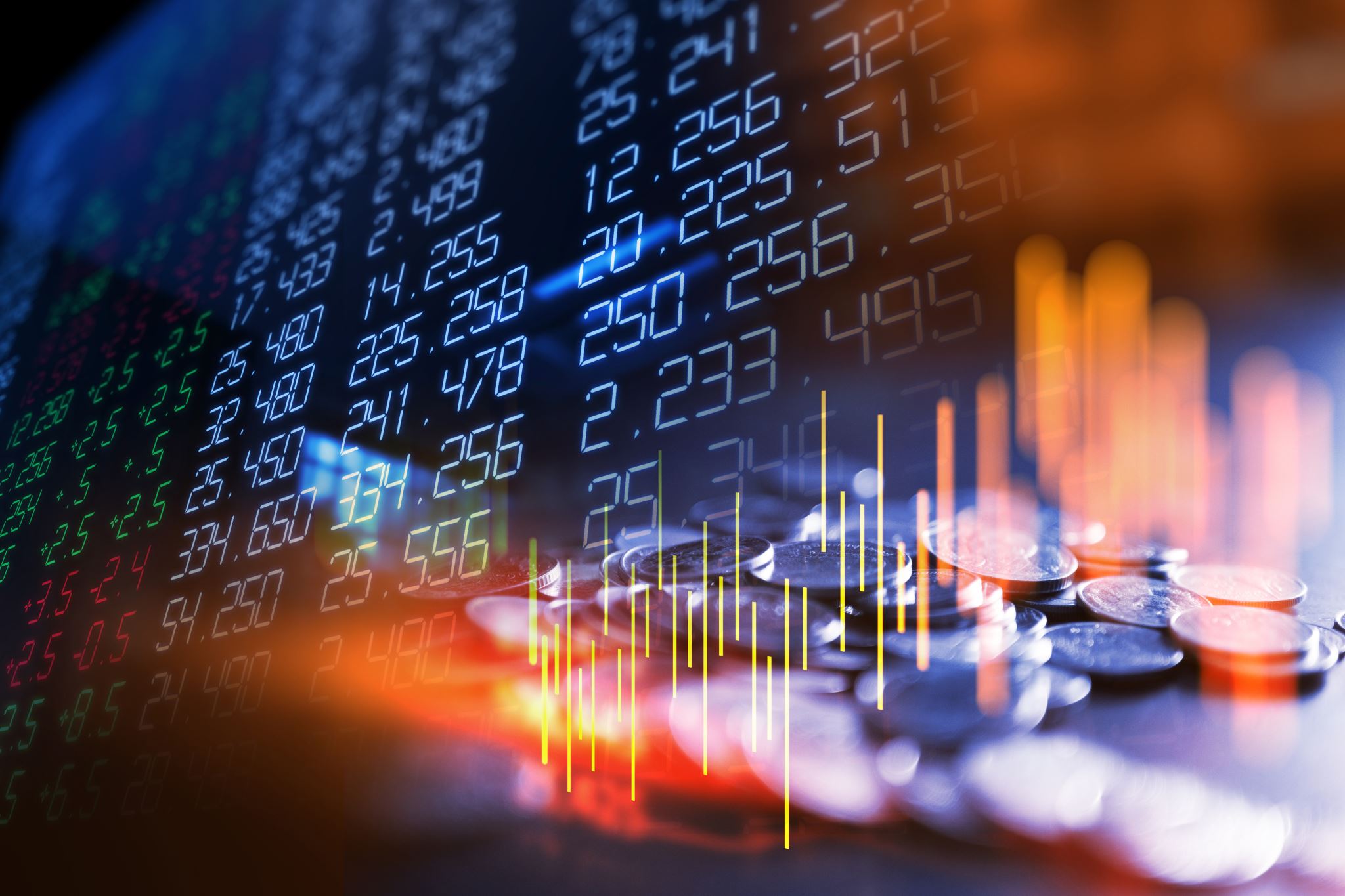 This can be accomplished whether we are gifted, world leaders, billionaire philanthropists, renowned scholars, social media giants; or  we find ourselves doing manual labor, changing diapers, doing laundry, or working in the marketplace.
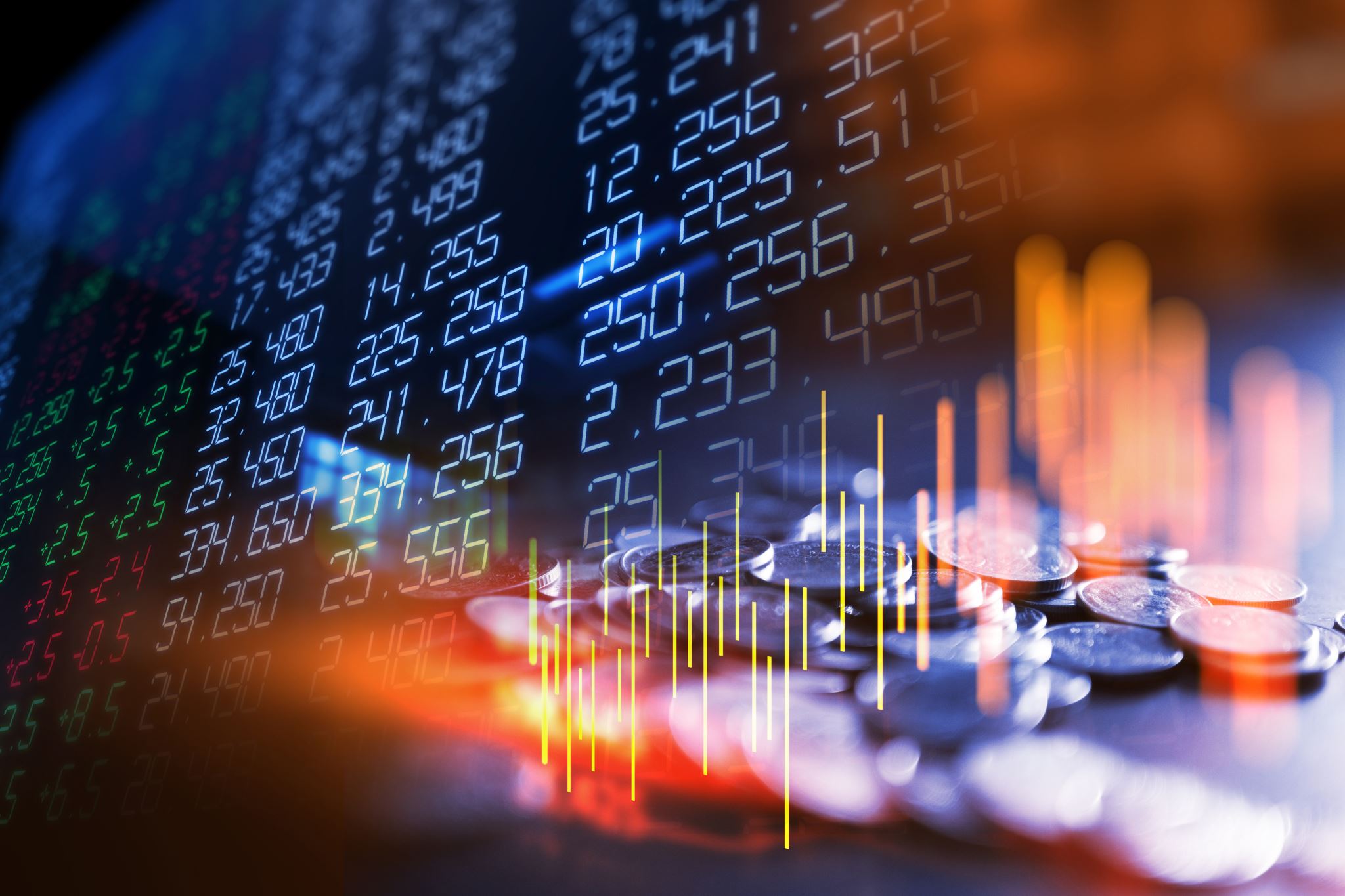 This can be accomplished by being true friends, good parents, and good neighbors. Rabbinic Wisdom
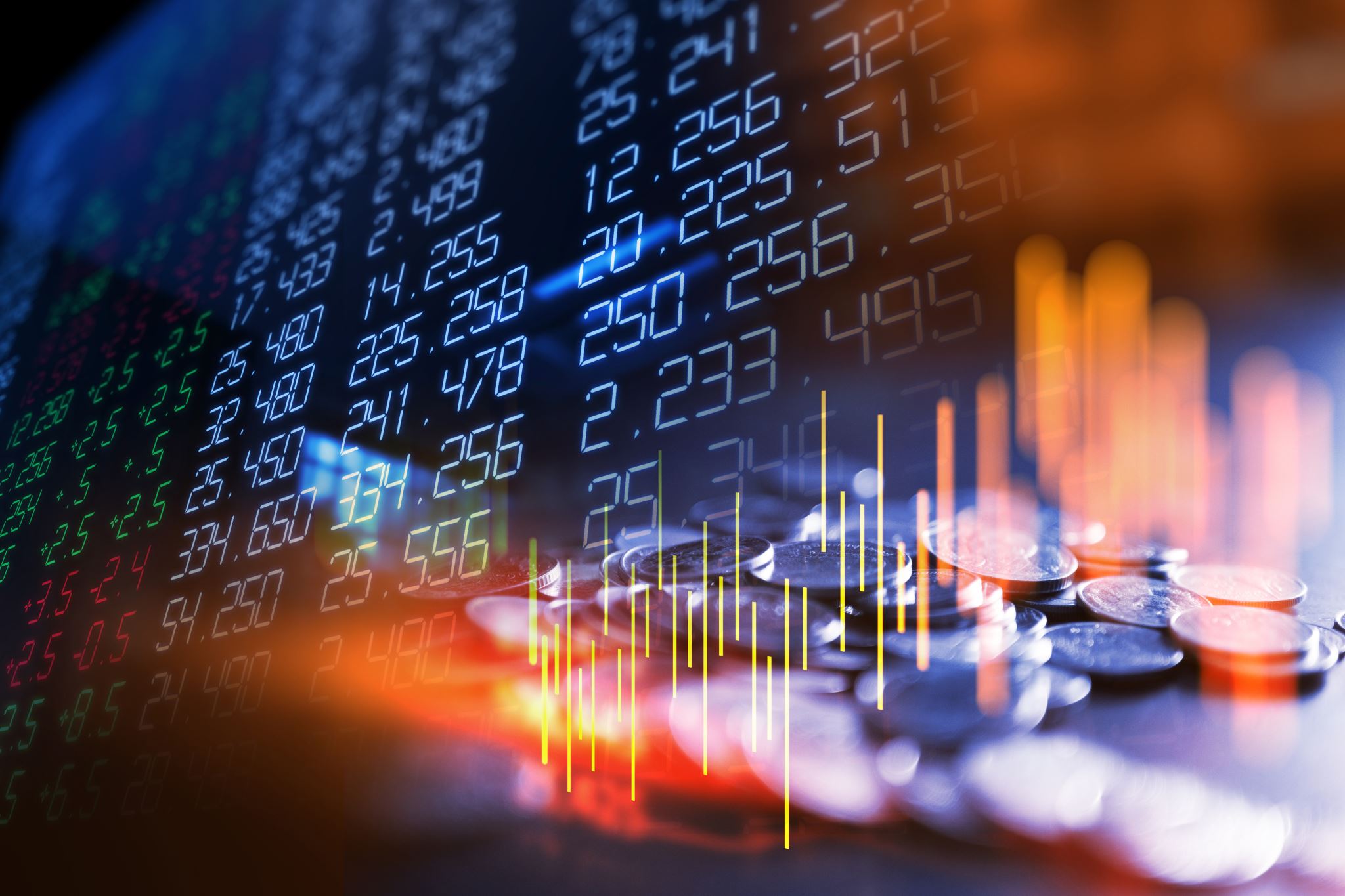 This is the foundation of Life in Christ Jesus.
Live this way and ”Success” 
is guaranteed.
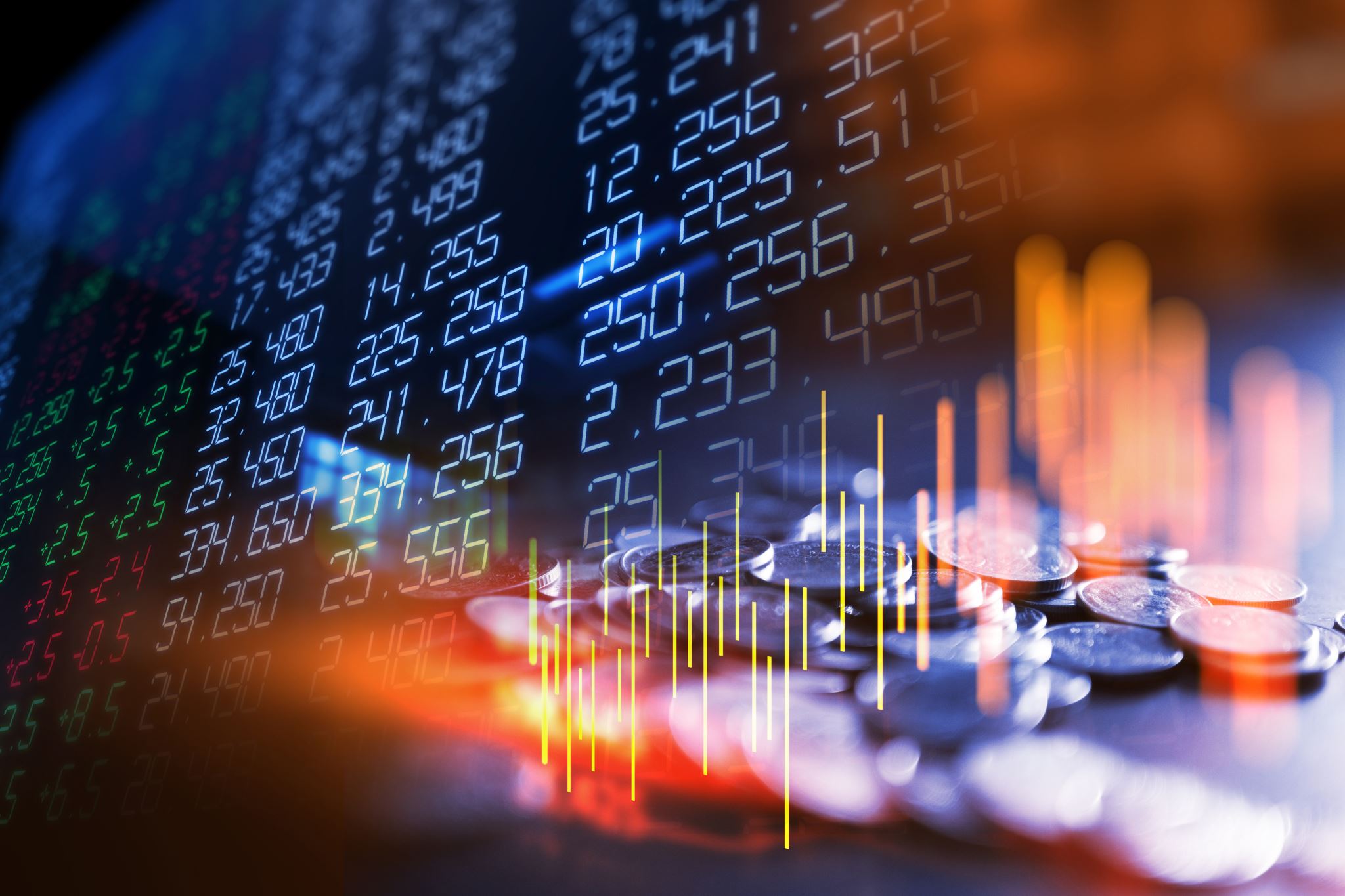 Kosher Success and Money
The Foundation  That Will Endure